POSTUP:

Přečti si prezentaci.

Dělej si postupně zápis do sešitu. Zapisuj si pouze ty stránky, 
na kterých je slovo zápis.

Vyzkoušej si úkoly, za nimi je vždy správné řešení.


Pokud je přiložen ALF test, určitě ho udělej!!! Budu to kontrolovat.

Alf test si vyzkoušej až po prezentaci, zápisu a procvičení. 

Začnu časově omezovat, dokdy můžete test Alf udělat. Např. 
v pondělí dostanete zadání, platnost bude do středy do večera.
VĚTA DVOJČLENNÁ, JEDNOČLENNÁVĚTNÝ EKVIVALENT
Pojďme si zopakovat, co jsme se zatím naučili!
Pozorně si přečti shrnutí – doporučuji nahlas.
Do sešitu zapisuj až narazíš na slovo zápis, nebo 
kdyby se Ti něco zdálo těžké a Ty si to chceš 
zapamatovat.
OPAKOVÁNÍ:
Základem věty je PŘÍSUDEK (tedy sloveso v určitém tvaru).

1) Věta dvojčlenná má Př a Po (i nevyjádřený).
	Podmět MUSÍ BÝT v 1. pádě.

př.  Hezky tančí. (on, ona) Kdo co tančí? on
	 Venku se žení všichni čerti. Kdo co se žení? čerti
	 Něco spadlo na zem. Kdo co spadlo? něco
2) Věta jednočlenná má pouze přísudek.
     Nevíme, co je podmět. 
	 Pomáháme si slůvky něco, ono.
	(pomůcka: přísudek má často na konci –lo)

Věta jednočlenná vyjadřuje např.:
přírodní jevy: Venku sněží. Hustě pršelo. Hlasitě zahřmělo.
	  Na nebi se blýská. Už svítá. Konečně se vyjasnilo.
tělesné stavy: Bolí mě v zádech. Píchá mě v boku. Svědí mě v uchu.
duševní stavy: Je mi smutno. Stýská se mi. Je mi těžko. Je mi dobře.
smyslové vjemy: Konečně zvoní. V kamnech hoří. Z komína se kouřilo.

Podtrhnu přísudek a vždy se ptám kdo co sněží? Kdo co 
pršelo? Kdo co mě bolelo? Kdo co mě svědí?
A odpovím si něco, ono – nevím, co.
3) Větný ekvivalent NEMÁ ani Po, ani Př.
		(Infinitiv není přísudek!)
Větný ekvivalent může být krátký, ale i dlouhý!!!

	př.: Stát! Nevyklánět se za jízdy z okna!

Jeho základ může tvořit kterýkoli slovní druh:
podst. jméno: Mladá fronta. Těch lidí! Pepo! Hezká práce.
př. jméno: Jak krásné! Velmi poučné! Hloupé.
infinitiv: Tak se dneska vykoupat! Nastupovat. Všichni sednout.
příslovce: Skvěle! Zcela špatně. Výborně!
citoslovce: Haf haf! Vrkú. Kikirikí!
částice: Ano, ovšem. Kdepak! Bohužel.
Rozliš věty D, J, E:
zápis
(Postup: podtrhnu Př, zeptám se na Po – kdo co?)
1) Venku hřmí.
2) Milá maminko!
3) Přijedete brzy?
4) Chceš čokoládu?
5) Je mi moc smutno.
6) Neopírat se o plot.
7) Za vozem se prášilo.
8) Tolik lidí všude kolem!
9) V zimě vůbec nesněžilo.
10) Na louce poletovali motýli.
Řešení:
zápis
1) Venku hřmí.		J
2) Milá maminko! 	E
3) Přijedete brzy? (vy) 	D
4) Chceš čokoládu? (ty) D
5) Je mi moc smutno. 	J
6) Neopírat se o plot. 	E
7) Za vozem se prášilo.	 J
8) Tolik lidí všude kolem! E
9) V zimě vůbec nesněžilo. J
10) Na louce poletovali motýli. D
A jdeme dál!
Z věty jednočlenné nebo větného ekvivalentu  se 
dá udělat věta dvojčlenná. A naopak.

Jak na to? 
Do věty jednočlenné musím dostat podmět.
Z věty dvojčlenné ho musím odstranit a větu 
upravit tak, abych si místo podmětu řekl/a: ono, něco.
Do větného ekvivalentu musím doplnit přísudek, tedy sloveso v určitém tvaru.
Věta se musí samozřejmě trochu upravit, pouze smysl musí být zachován.
př. 
Svítá. J 			Vychází slunce. D
Venku sněží. J		Venku padá sníh. D

Bolí mě záda. D		Bolí mě v zádech. J
Vlaky se srazily. D		Došlo ke srážce vlaků. J

Nemluvit! E			Nemluvte! D
A co já? E			A co budu dělat já? D
Přečti si příklady:
1) Blesk uhodil do lípy. D
2) Zdál se mi o něm sen. D
3) Ztište se! D
4) Hovořili jsme o tobě. D
5) Byl jsem smutný. D
6) Neopisujte! D
7) To je nádherné! D
8) Zítra jedeme na výlet. D
1) Do lípy uhodilo. J
2) Zdálo se mi o něm. J
3) Ticho! E
4) Hovořilo se o tobě. J
5) Bylo mi smutno. J
6) Neopisovat! E
7) Nádhera! E
8) Zítra se jede na výlet.J
A teď ty! Vyzkoušej si, jestli už víš, jak na to.Možností je samozřejmě víc.
zápis
Věty J nahraď D (musím do věty dostat Po):
vzor: 	J:  Od rána venku silně foukalo.

Zebe mě do nohou.

Zítra se jde do divadla.

Bylo dobře vidět Prahu.

Nechtělo se mi čekat.
D: Od rána venku silně foukal vítr.
Řešení
J: Od rána venku silně foukalo.

J: Zebe mě do nohou.

J: Zítra se jde do divadla.

J: Bylo dobře vidět Prahu.

J: Nechtělo se mi čekat.
D: Od rána venku silně foukal vítr.

D: Zebou mě nohy.

D: Zítra jdeme do divadla. (my)

D: Byla dobře vidět Praha.

D: Nechtěl/a jsem čekat. (já)
Věty D nahraď J (musím se zbavit Po):
zápis
Vzor: D: Zdál se mi o tobě sen.

Hovořili jsme o všem možném.

Na obloze se objevil blesk.

Bolí mě záda.

Náhle se ozval hlasitý hrom.
J: Zdálo se mi o tobě.
Řešení:
D: Zdál se mi o tobě sen.

D: Hovořili jsme o všem možném.(my)

D: Na obloze se objevil blesk.

D: Bolí mě záda.

D: Náhle se ozval hlasitý hrom.
J: Zdálo se mi o tobě.

J: Hovořilo se o všem možném.

J: Na obloze se zablýsklo.

J: Bolí mě v zádech.

J: Náhle hlasitě zahřmělo.
Tak co? Je to jasnější?
Tahle látka je o schopnosti myslet, být kreativní.


A na závěr ukázka z přijímacích zkoušek. Tyto úkoly jsou tam téměř vždy.
Rozhodněte o každé z následujících vět, zda je jednočlenná (A), nebo ne (N):
10.1 V zámku starých vrat zaskřípalo.		

10.2 V poledne se strhla prudká bouře.

10.3 Kvůli probdělé noci ho bolela hlava.	

10.4 Kvůli odhozeným nedopalkům často hoří.
Řešení:
Rozhodněte o každé z následujících vět, zda je jednočlenná (A), nebo ne (N):
10.1 V zámku starých vrat zaskřípalo.	Ano	

10.2 V poledne se strhla prudká bouře. Ne

10.3 Kvůli probdělé noci ho bolela hlava. Ne	

10.4 Kvůli odhozeným nedopalkům často hoří.Ano
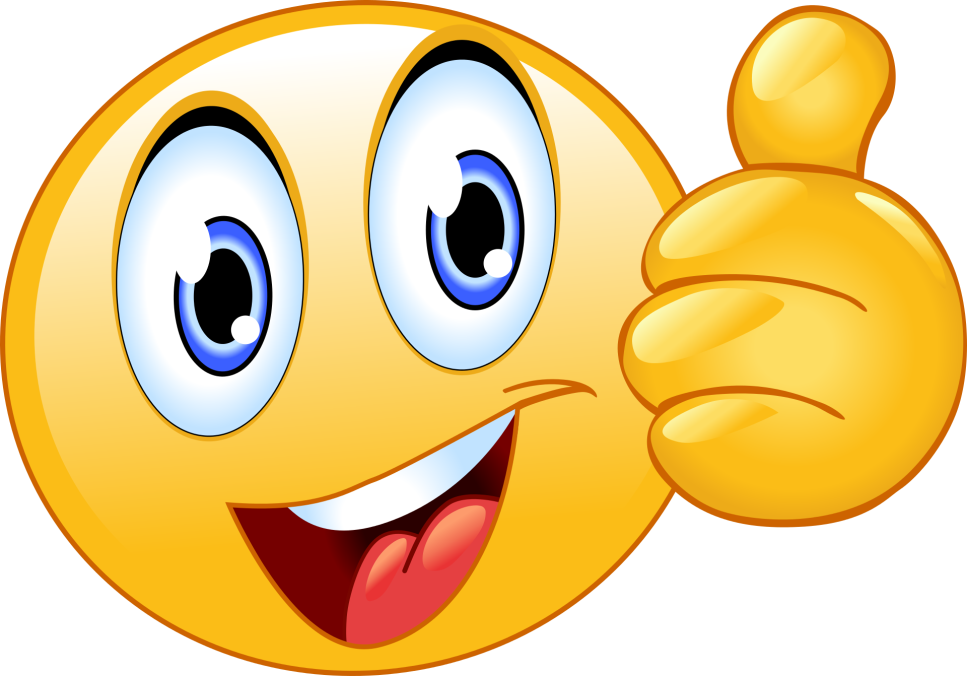